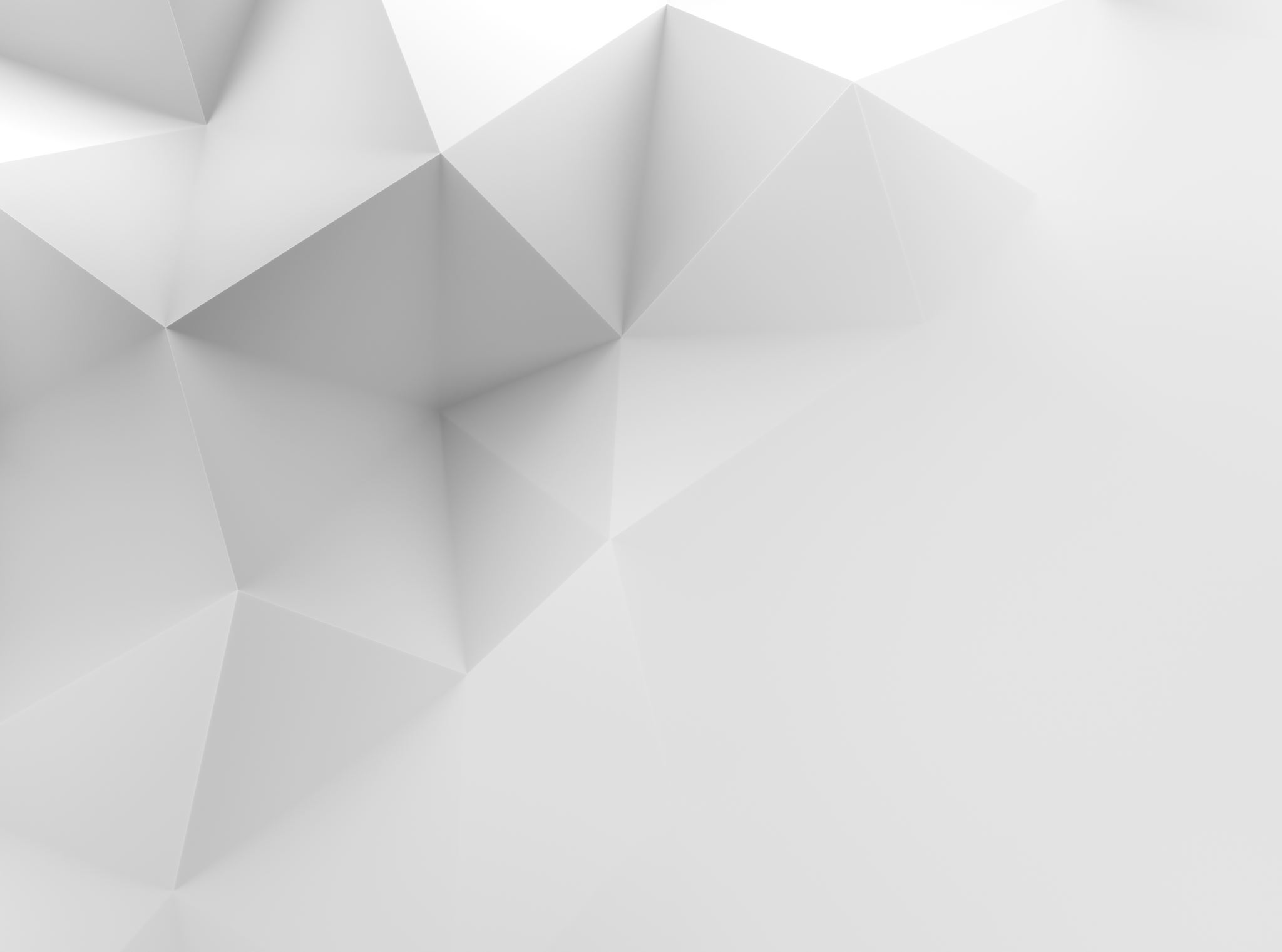 Bezpieczne ferie zimowe
•Ubieraj się adekwatnie do temperatury na zewnątrz. Pamiętaj, że w zimę jest łatwo zachorować.
•Uważaj na zwisające sople lodu na dachach budynków.Mogą one spaść i zrobić Ci krzywdę.
• Nie wchodź na zamarznięte jeziora i inne zbiorniki wodne. Lód w każdej chwili może się załamać.*Pojawi się przez to możliwość wpadnięcia do zimnej wody, przez którą możesz dostać hipotermii.
•Pamiętaj także o zachowaniu bezpieczeństwa podczas zabawy. Zjeżdżaj na sankach daleko od ruchomej drogi i terenów podjętych pracą budowlaną.
•Gdy chcesz spędzić czas na szlakach górskich, pamiętaj o odpowiednim obuwiu, ciepłej kurtce, czapce, szaliku i rękawiczkach.
•Zabawa śnieżkami?Uważaj, żeby nie zrobić krzywdy drugiej osobie. Nie zlepiaj ze śniegiem lodu i innych twardych przedmiotów.
• Przechodząc przez drogę miej na sobie odblaski. Bez nich kierowca cię nie zauważy, a gdy będzie ślisko może nie zdążyć zahamować.
· Poznając kogoś w internecie nigdy nie wiesz - ile dana osoba ma lat i jakie ma zamiary? Nie przekazujcie swoich danych osobowych ani żadnych haseł!· Nie otwierajcie także podejrzanych linków, które wam prześlą. Mogą one stanowić zagrożenie dla ciebie jak i twojego komputera.
·Pamiętaj, że w internecie nic nie ginie!!! Gdy napiszesz coś nieodpowiedniego ponosisz konsekwencje!!!
Źródła
Pinterest:                            
https://pl.pinterest.com/pin/588775351302446892/ 
https://pl.pinterest.com/pin/176836722840614344/
https://pl.pinterest.com/pin/82050024453012193/
https://pl.pinterest.com/pin/1407443625228799/
https://pl.pinterest.com/pin/697565429801634820/
https://pl.pinterest.com/pin/80783387057618124/
https://pl.pinterest.com/pin/251638697923256242/
https://pl.pinterest.com/pin/212935888623761501/https://pl.pinterest.com/pin/46302702410759454/
 Autorzy:
Anna Jarno i Anastaja Barczyk